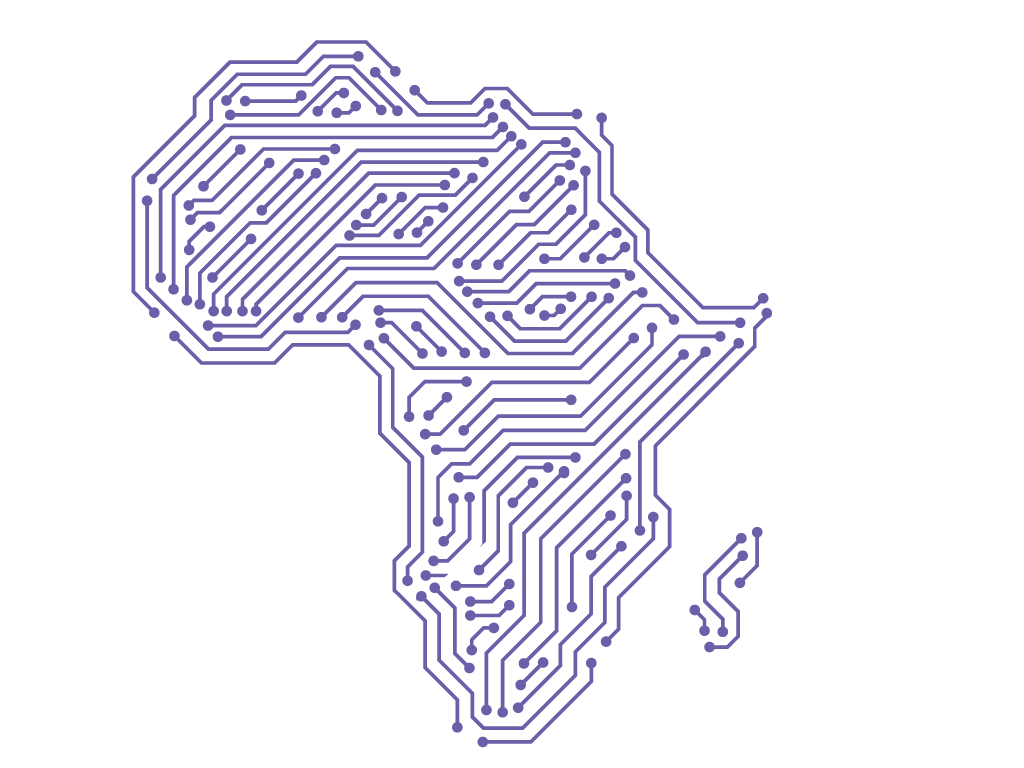 Eighth Session of Statistical Commission for Africa
Document E/ECA/STATCOM/8/2022/7 
Report on progress in achieving the Sustainable Development Goals in Africa
24 - 26 October 2022
Addis Ababa, Ethiopia
StatCom-Africa VIII
Introduction
The purpose of the regional report on SDG Indicators is to:

Identify and highlight the main challenges limiting the monitoring of and reporting on the Sustainable Development Goals

Highlight the principal initiatives undertaken to address and mitigate their impact in Africa over the last two years, as reported in the voluntary national reviews. 

Present key results of the assessment of progress made by Africa since 2000 towards the Sustainable Development Goals, with a view to indicating how far Africa is from achieving the 2030 Agenda.
Snapshot of Africa’s Progress on SDGs
TARGET 2030
2000
2020
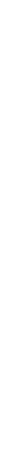 1 No poverty
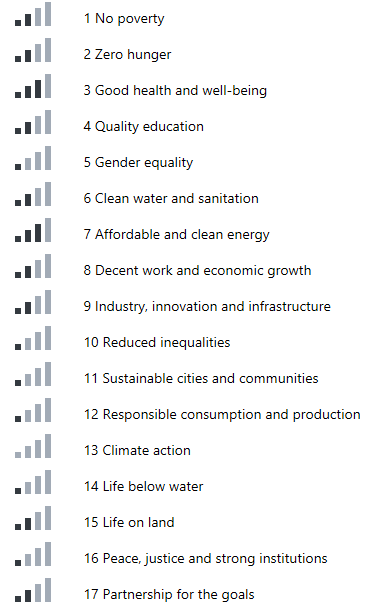 2 Zero Hunger
3 Good health and well-being
4 Quality education
5 Gender equality
6 Clean water and sanitation
7 Affordable and clean energy
8 Decent work and economic growth
9 Industry, innovation and infrastructure
10 Reduced inequalities
11 Sustainable cities and communities
12 Responsible consumption and production
13 Climate action
14 Life below water
15 Life on land
16 Peace, justice and strong institutions
17 Partnerships for the Goals
Regression
Data availability strength
Slow progress
/Stagnant
Insufficient data
Good Progress
Key issues
Challenges: 
Limited evidence and data availability, disaggregation and collection
Opportunities: 
Harness the use of non-traditional data sources
Leverage the use of existing monitoring tools at country-level
Points requiring the decision of the commission are in paragraph 43 of document E/ECA/STATCOM/8/2022/7
THANK YOU!
Follow the conversation: #
More: https://ecastats.uneca.org/unsdgsafrica/SDGs/SDG-progress
5